Agenda 1940 (258357)
May 11 2009 at 3:05:09
La guerre du mensonge : comment on nous a bourré le crâne (258522)
May 12 2009 at 11:05:43
USC Grâce-Berleur (265129)
June 16 2009 at 4:06:51
USC Poulseur (265144)
June 16 2009 at 4:06:15
Fonds R. Vermeersch - J. Latin (265147)
June 16 2009 at 4:06:04
Fonds J.- L. Decerf (265152)
June 16 2009 at 4:06:51
Fonds Jean Nihon (265154)
June 16 2009 at 4:06:38
Fonds Fédération liégeoise du POB/PSB/PS (265164)
June 16 2009 at 4:06:10
Fédération verviétoise du Parti socialiste   (265201)
June 17 2009 at 8:06:37
Fonds FMSS/Solidaris (265203)
June 17 2009 at 9:06:47
Fonds "Fonds de solidarité Truffaut-Delbrouck" (265211)
June 17 2009 at 9:06:29
Fonds Jean Blistin (265221)
June 17 2009 at 9:06:38
Fonds Joseph Bondas (265231)
June 17 2009 at 9:06:42
Fonds Joseph Bovy (265234)
June 17 2009 at 9:06:23
Fonds Léon Brockus (265245)
June 17 2009 at 9:06:31
Fonds Célestin Demblon (265275)
June 17 2009 at 10:06:02
Fonds Elisa Devlieger (265285)
June 17 2009 at 10:06:01
Fonds Alex Fontaine-Borguet (265293)
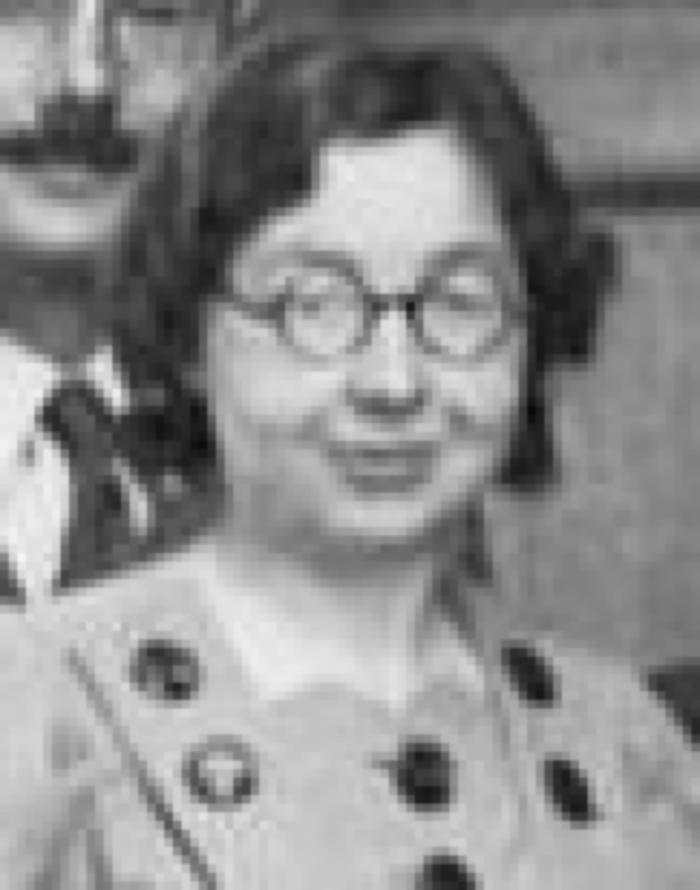 June 17 2009 at 11:06:37
Fonds Catherine Gillon (265300)
June 17 2009 at 11:06:26
Fonds Grévesse (265306)
June 17 2009 at 11:06:32
Fonds Hoebrechts (265313)
June 17 2009 at 11:06:16
Fonds René Jadot (265314)
June 17 2009 at 11:06:17
Fonds Mathieu Kisselstein (265317)
June 17 2009 at 11:06:03
Fonds Alphonse Lapaille (265324)
June 17 2009 at 11:06:54
Fonds Christian Léonet (265329)
June 17 2009 at 12:06:10
Fonds Y. Loyen (265340)
June 17 2009 at 12:06:39
Fonds Hubert Rassart (265368)
June 17 2009 at 1:06:31
Fonds Jean Tillman (265373)
June 17 2009 at 1:06:01
Exposition internationale de l'eau (Liège 1939) (265376)
June 17 2009 at 2:06:54
Fonds Christiane Wéry (265883)
June 18 2009 at 3:06:27
Collection chansons (265889)
June 18 2009 at 4:06:37
Collection gadgets et objets (265890)
June 18 2009 at 4:06:44
Collection photos (265894)
June 18 2009 at 4:06:46
Collection livrets ouvriers (265895)
June 18 2009 at 4:06:06
Collection électorale (266699)
June 24 2009 at 4:06:16
Fonds Georges Truffaut (269465)
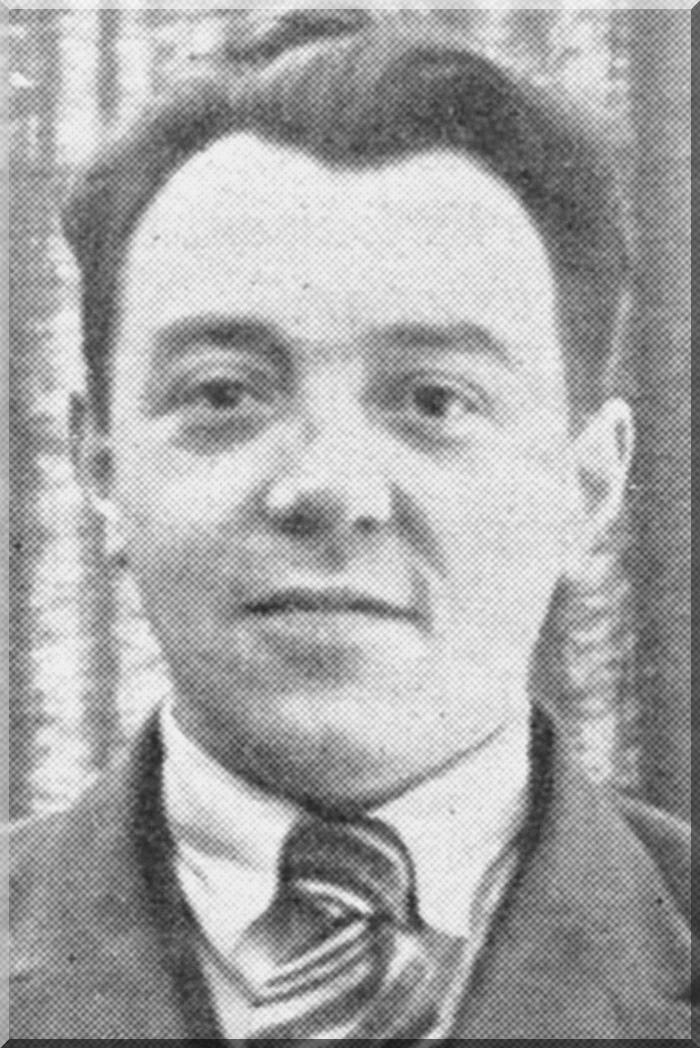 July 6 2009 at 3:07:01
Le statut des étrangers en Belgique : Tome 1 le statut administratif des étrangers (286364)
August 26 2009 at 2:08:31
Le syndicalisme et la guerre (319735)
January 14 2010 at 9:01:55
Déportée en Sibérie (323038)
January 27 2010 at 2:01:57
Les Communistes au service du régime hitlérien et de la guerre (326648)
February 11 2010 at 1:02:41
Hitler n'est pas "jeune" (326727)
February 11 2010 at 1:02:42
Exposé du droit international privé américain (326912)
February 11 2010 at 1:02:42
Droits et devoirs des locataires et propriétaires (326924)
February 11 2010 at 1:02:42
Bruges : ville d'art : guide illustré (326946)
February 11 2010 at 1:02:42
La guerre : notre plan économique, financier et budgétaire : discours prononcé le 13 décembre 1939 à la chambre des Députés (327609)
February 11 2010 at 1:02:44
Enfants dans la brume : pour la réadaptation de l'enfant (328342)
February 11 2010 at 1:02:47
Comptabilité communale (328769)
February 11 2010 at 1:02:48
Caisse centrale du petit Crédit professionnel : rapport sur l'exercice 1939 et le bilan 1939 = Hoofdkas voor het dienstjaar 1939 en balans 1939 (337165)
March 8 2010 at 11:03:09
Fonds Marcel Lantin (407950)
November 8 2010 at 10:11:33
Fonds Paul Bolland (415264)
December 2 2010 at 3:12:20
Collection périodiques (449145)
January 10 2011 at 11:01:49
Fonds (et collections) d'archives d'institutions (526008)
February 18 2011 at 11:02:36
Collection Sociétés Coopératives (526805)
February 18 2011 at 1:02:22
Collection 2e Guerre mondiale (534186)
February 23 2011 at 11:02:02
Collection Dossiers biographiques (538106)
February 25 2011 at 10:02:16
Les Jeunes et le Socialisme  (742845)
May 31 2011 at 12:05:20
Hubert Lapaille (764945)
June 15 2011 at 2:06:15
Divers (765125)
June 15 2011 at 2:06:24
Revue de la coopération internationale (776205)
June 20 2011 at 2:06:55
Cours de sciences administratives : comptabilité communale (787745)
June 23 2011 at 10:06:15
Lutte de classe ou "concentration nationale" : comment défendre l'intérêt général (813785)
July 5 2011 at 9:07:03
La Belgique et les familles nombreuses (838465)
July 19 2011 at 10:07:47
Collection Coopératrices (1013046)
September 22 2011 at 12:09:45
Le périchole (1070846)
October 20 2011 at 10:10:12
Le jour de feu (1105005)
October 27 2011 at 4:10:41
Fonds Juliette Vidal (1245365)
December 22 2011 at 2:12:08
Politique familiale (1274106)
January 9 2012 at 3:01:54
Femmes et travail (1274265)
January 9 2012 at 3:01:59
Pension et aménagement du territoire (1274366)
January 9 2012 at 3:01:21
Pacifisme et internationalisme (1274566)
January 9 2012 at 3:01:08
Socialisme et vie politique (1274625)
January 9 2012 at 3:01:38
Comptes-rendus, conférences, congrès, discours, lois, rapports (1275005)
January 9 2012 at 4:01:49
Congrès (1275065)
January 9 2012 at 4:01:34
Discours (1275068)
January 9 2012 at 4:01:40
Rapports (1275105)
January 9 2012 at 4:01:28
Livres et brochures (divers éditeurs) (1275125)
January 9 2012 at 4:01:35
Périodiques isolés (1275405)
January 9 2012 at 4:01:20
Sans armes ni armure (1296445)
January 16 2012 at 10:01:46
Syndicat national des CPTTMA, l'UTMI et CGTB (1303395)
January 18 2012 at 8:01:07
Syndicat national des C.P.T.T.M.A. et l'U.T.M.I. (1303405)
January 18 2012 at 9:01:01
C.G.T.B. (1303407)
January 18 2012 at 9:01:52
Presse et édition socialistes (1303468)
January 18 2012 at 9:01:49
Fragments d'histoire : impressions et souvenirs (1317445)
January 23 2012 at 2:01:09
L'Eglise et la laïcité : ou l'éternité et les circonstances (1334009)
January 31 2012 at 9:01:29
L'anneau du pêcheur (1445545)
February 9 2012 at 4:02:19
La politique communiste : ligne et tourmants (1466346)
February 16 2012 at 1:02:21
Marxisme contre dictature : centralisme et démocratie. Masse et chefs. Liberté de la critique et de la science (1496965)
February 28 2012 at 4:02:16
L'amour balance (1521729)
March 7 2012 at 11:03:38
La maison d'autrefois (1521765)
March 7 2012 at 11:03:13
Police des établissements classés comme dangereux, insalubres ou incommodes et des carrières à ciel ouvert (1529329)
March 12 2012 at 12:03:10
Mer Baltique (1589707)
April 6 2012 at 2:04:22
La science et la foi (1699806)
May 14 2012 at 12:05:59
Revue de droit pénal et criminologie et archives internationales de médecine légale (1707205)
May 16 2012 at 12:05:36
La revue socialiste : politique doctrine économie culture (1707766)
May 16 2012 at 2:05:06
Rapport de la Commission des finances chargée d'examiner le projet de loi contenant le budget des pensions pour l'exercice 1940 (1736846)
May 31 2012 at 3:05:56
Portrait de Staline (1739286)
June 4 2012 at 11:06:41
Signal : sélection tirée de l'édition spéciale du Berliner illustrirte zeitung servant la propagande de guerre allemande durant les années 1940-1945. 1 : 1940-1941 (1746645)
June 6 2012 at 11:06:39
75 années : 1864-1939 (1749745)
June 7 2012 at 10:06:31
Ouvrier communiste... des socialistes te parlent (1978688)
October 12 2012 at 9:10:23
Le Pays de Liège devant la guerre (1989985)
October 18 2012 at 10:10:50
Légia (la) n°1 (2041125)
November 16 2012 at 2:11:37
Légia (la) n°2 (2041245)
November 16 2012 at 2:11:47
Légia (la) n°3 (2041645)
November 16 2012 at 9:11:55
Légia (la) n°4 (2041685)
November 18 2012 at 4:11:09
Légia (la) n°5 (2041726)
November 18 2012 at 5:11:24
Légia (la) n°6 (2041745)
November 18 2012 at 5:11:25
Légia (la) n°7 (2041805)
November 18 2012 at 6:11:53
Légia (la) n°8 (2041825)
November 18 2012 at 6:11:31
Légia (la) n°9 (2041845)
November 18 2012 at 7:11:10
Légia (la) n°10 (2041925)
November 19 2012 at 12:11:30
Légia (la) n°11 (2051746)
November 21 2012 at 8:11:57
Légia (la) n°12 (2051945)
November 21 2012 at 11:11:47
Légia (la) n°13 (2057266)
November 23 2012 at 5:11:42
Légia (la) n°14 (2057346)
November 23 2012 at 6:11:25
Légia (la) n°15 (2057347)
November 23 2012 at 6:11:04
Légia (la) n°16 (2057348)
November 23 2012 at 6:11:46
Légia (la) n°17 (2057349)
November 23 2012 at 6:11:48
Légia (la) n°18 (2057350)
November 23 2012 at 6:11:21
Légia (la) n°19 (2057352)
November 23 2012 at 6:11:33
Légia (la) n°20 (2057705)
November 25 2012 at 9:11:05
Légia (la) n°21 (2057706)
November 25 2012 at 9:11:32
Légia (la) n°22 (2057707)
November 25 2012 at 9:11:37
Légia (la) n°23 (2057708)
November 25 2012 at 9:11:42
Légia (la) n°24 (2057709)
November 25 2012 at 9:11:24
Légia (la) n°25 (2057710)
November 25 2012 at 10:11:02
L'Action Communale et Provinciale (2062226)
November 27 2012 at 11:11:10
Légia (la) n°26 (2077805)
December 2 2012 at 6:12:21
Légia (la) n°27 (2077806)
December 2 2012 at 6:12:07
Légia (la) n°28 (2077807)
December 2 2012 at 6:12:56
Légia (la) n°29 (2077808)
December 2 2012 at 6:12:41
Légia (la) n°30 (2077809)
December 2 2012 at 6:12:11
Légia (la) n°31 (2077810)
December 2 2012 at 6:12:06
Légia (la) n°84 (2472926)
May 2 2013 at 11:05:06
Légia (la) n°85 (2472967)
May 2 2013 at 11:05:06
Légia (la) n°86 (2472969)
May 2 2013 at 11:05:05
Légia (la) n°87 (2472985)
May 2 2013 at 11:05:14
Légia (la) n°89 (2473005)
May 2 2013 at 11:05:24
Légia (la) n°90 (2473046)
May 2 2013 at 11:05:19
Légia (la) n°91 (2473068)
May 2 2013 at 11:05:18
Légia (la) n°92 (2473070)
May 2 2013 at 11:05:10
Légia (la) n°93 (2473085)
May 2 2013 at 11:05:37
Légia (la) n°94 (2473088)
May 2 2013 at 11:05:33
Légia (la) n°95 (2473105)
May 2 2013 at 11:05:52
Légia (la) n°96 (2473145)
May 2 2013 at 11:05:56
Légia (la) n°97 (2473146)
May 2 2013 at 11:05:07
Légia (la) n°98 (2473166)
May 2 2013 at 11:05:58
Légia (la) n°99 (2473185)
May 2 2013 at 11:05:32
Légia (la) n°100 (2473186)
May 2 2013 at 11:05:17
Fonds René Pirquin (2768285)
October 7 2013 at 7:10:28
Fonds Freddy Terwagne (2846465)
November 21 2013 at 8:11:33
Les origines du capitalisme moderne : esquisse historique (2875245)
December 5 2013 at 9:12:25
Livrets d'ouvrier (2899925)
December 13 2013 at 11:12:10
Légia (la) n°101 (3191732)
April 25 2014 at 5:04:54
Légia (la) n°102 (3191748)
April 25 2014 at 6:04:21
Légia (la) n°103 (3191751)
April 25 2014 at 6:04:21
Légia (la) n°104 (3191755)
April 25 2014 at 6:04:28
Légia (la) n°105 (3191761)
April 25 2014 at 6:04:27
Légia (la) n°106 (3191766)
April 25 2014 at 6:04:44
Légia (la) n°107 (3191767)
April 25 2014 at 6:04:23
Légia (la) n°108 (3191768)
April 25 2014 at 6:04:57
Légia (la) n°110 (3191770)
April 25 2014 at 6:04:04
Légia (la) n°111 (3191771)
April 25 2014 at 6:04:41
Légia (la) n°112 (3191772)
April 25 2014 at 6:04:27
Légia (la) n°113 (3191773)
April 25 2014 at 6:04:57
Légia (la) n°114 (3191774)
April 25 2014 at 6:04:44
Légia (la) n°115 (3191775)
April 25 2014 at 6:04:25
Légia (la) n°116 (3191776)
April 25 2014 at 6:04:13
Légia (la) n°117 (3191777)
April 25 2014 at 6:04:45
Légia (la) n°118 (3191778)
April 25 2014 at 6:04:21
Légia (la) n°119 (3191779)
April 25 2014 at 6:04:51
Légia (la) n°120 (3191780)
April 25 2014 at 6:04:23
Légia (la) n°121 (3191781)
April 25 2014 at 6:04:57
Légia (la) n°122 (3191782)
April 25 2014 at 6:04:23
Légia (la) n°123 (3191783)
April 25 2014 at 6:04:57
Légia (la) n°124 (3191784)
April 25 2014 at 6:04:28
Légia (la) n°125 (3191785)
April 25 2014 at 6:04:56
Légia (la) n°126 (3191786)
April 25 2014 at 6:04:34
Légia (la) n°127 (3191787)
April 25 2014 at 6:04:13
Légia (la) n°128 (3191788)
April 25 2014 at 6:04:43
Légia (la) n°129 (3191789)
April 25 2014 at 6:04:14
Légia (la) n°131 (3195825)
April 28 2014 at 6:04:52
Légia (la) n°132 (3195826)
April 28 2014 at 6:04:43
Légia (la) n°133 (3195827)
April 28 2014 at 6:04:32
Légia (la) n°134 (3195828)
April 28 2014 at 6:04:04
Légia (la) n°135 (3195829)
April 28 2014 at 6:04:37
Légia (la) n°137 (3195831)
April 28 2014 at 6:04:07
Légia (la) n°138 (3195832)
April 28 2014 at 6:04:56
Légia (la) n°139 (3195833)
April 28 2014 at 6:04:24
Légia (la) n°140 (3195834)
April 28 2014 at 6:04:55
Légia (la) n°141 (3195835)
April 28 2014 at 6:04:26
Légia (la) n°142 (3195836)
April 28 2014 at 6:04:05
Légia (la) n°143 (3195837)
April 28 2014 at 6:04:34
Légia (la) n°144 (3195838)
April 28 2014 at 6:04:11
Légia (la) n°145 (3195839)
April 28 2014 at 6:04:43
Légia (la) n°146 (3195840)
April 28 2014 at 6:04:12
Légia (la) n°147 (3195841)
April 28 2014 at 6:04:56
Légia (la) n°148 (3195842)
April 28 2014 at 6:04:29
Légia (la) n°149 (3195843)
April 28 2014 at 6:04:02
Légia (la) n°130 (3195845)
April 28 2014 at 8:04:28
Légia (la) n°150 (3203965)
May 4 2014 at 8:05:19
Légia (la) n°151 (3203966)
May 4 2014 at 8:05:59
Légia (la) n°152 (3203967)
May 4 2014 at 8:05:32
Légia (la) n°153 (3203985)
May 4 2014 at 9:05:42
Légia (la) n°154 (3203986)
May 4 2014 at 9:05:14
Légia (la) n°155 (3203987)
May 4 2014 at 9:05:42
Légia (la) n°156 (3203988)
May 4 2014 at 9:05:24
Légia (la) n°157 (3203989)
May 4 2014 at 9:05:59
Légia (la) n°158 (3203990)
May 4 2014 at 9:05:30
Légia (la) n°160 (3203991)
May 4 2014 at 9:05:50
Repères biographiques et portraits (3323425)
July 1 2014 at 11:07:37
Essor et développement de Liège et sa région (3323426)
July 1 2014 at 11:07:04
Jeunesse (3325685)
July 2 2014 at 9:07:24
Parcours militaire (3326286)
July 2 2014 at 10:07:58
Le socialiste (3326745)
July 2 2014 at 10:07:53
Vie privée (3326785)
July 2 2014 at 10:07:59
Portraits et hommages (3327105)
July 2 2014 at 11:07:24
Réformes de structures économiques et financières (3327405)
July 2 2014 at 12:07:06
Echevinat des Travaux publics de Liège (3327886)
July 2 2014 at 1:07:21
Monument Tchantchès (3328046)
July 2 2014 at 2:07:02
Bains de la Sauvenière (3328085)
July 2 2014 at 2:07:11
Presse (3349870)
July 10 2014 at 4:07:50
Publications officielles (3349873)
July 10 2014 at 4:07:37
Port autonome et Canal Albert (3349874)
July 10 2014 at 4:07:41
Le Grand Liège (3349875)
July 10 2014 at 4:07:28
La politique extérieure du gouvernement de l'U.R.S.S. (3580526)
December 9 2014 at 2:12:43
Histoire illustrée de la guerre de 1914 (3580730)
December 9 2014 at 2:12:22
Drapeaux "Prolétaire Hutois" (3752686)
March 26 2015 at 12:03:03
Drapeaux "Mutuelle les Prolétaires Hutois" (3752705)
March 26 2015 at 12:03:43
Registre de la correspondance : 1937 - 1942 / Tenu par le Secrétaire Communal (3752988)
March 26 2015 at 1:03:20
Conseil national de Protection de la jeunesse et Comité de Protection de la jeunesse (4027077)
October 20 2015 at 2:10:35
Condition féminine (4027232)
October 20 2015 at 2:10:42
Médecine préventive (4027492)
October 20 2015 at 3:10:59
Rosa Luxembourg : Her Life and Work (4102712)
January 6 2016 at 11:01:20
Light on Moscow Soviet Policy Analysed with a New Chapter on Finland (4261334)
April 25 2016 at 11:04:44
1er mai à Liège : manifestation (ARC-C AFF MAI 0044)
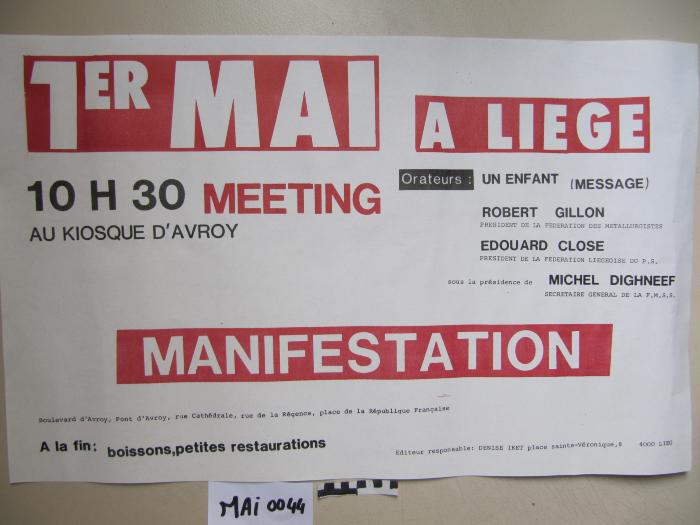 Le 1er mai c'est aussi l'affaire des jeunes (ARC-C AFF MAI 0046)
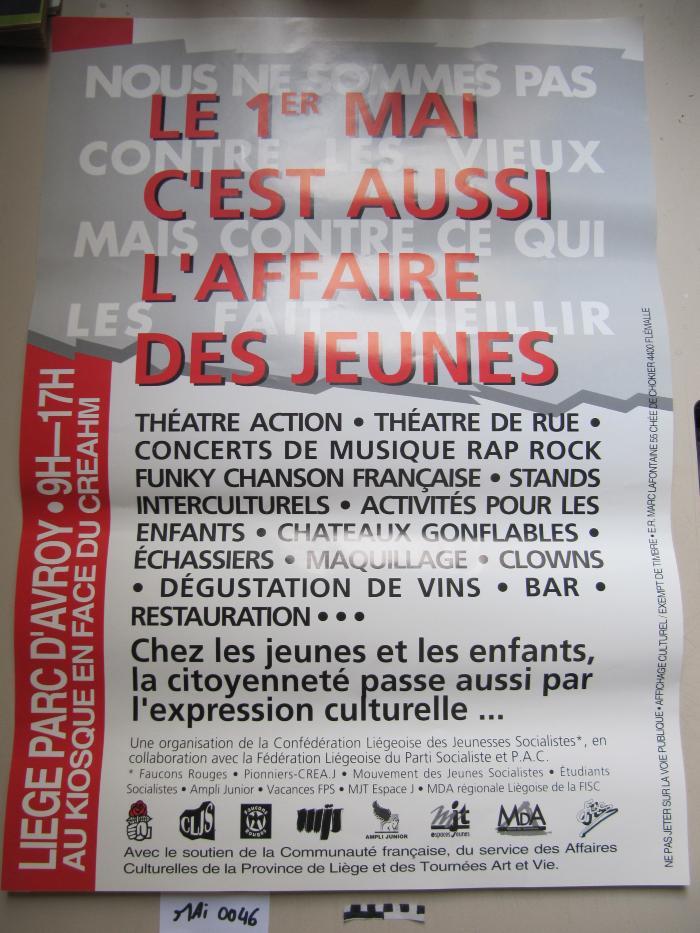 Fonds France Truffaut (ARC-P TRU-F)
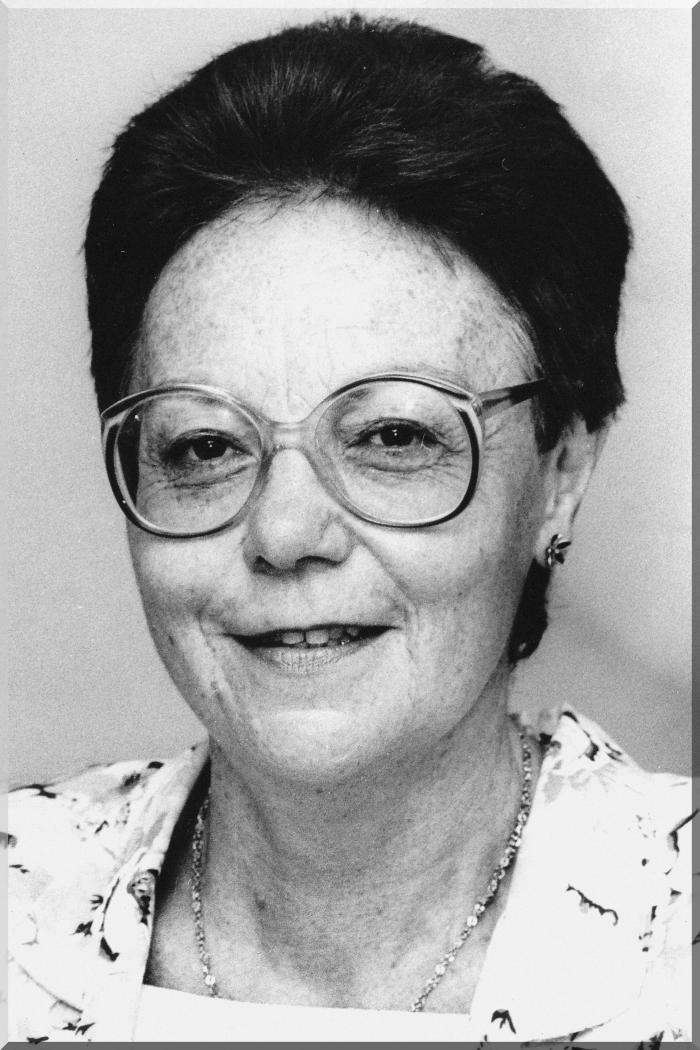 July 6 2009 at 3:07:01